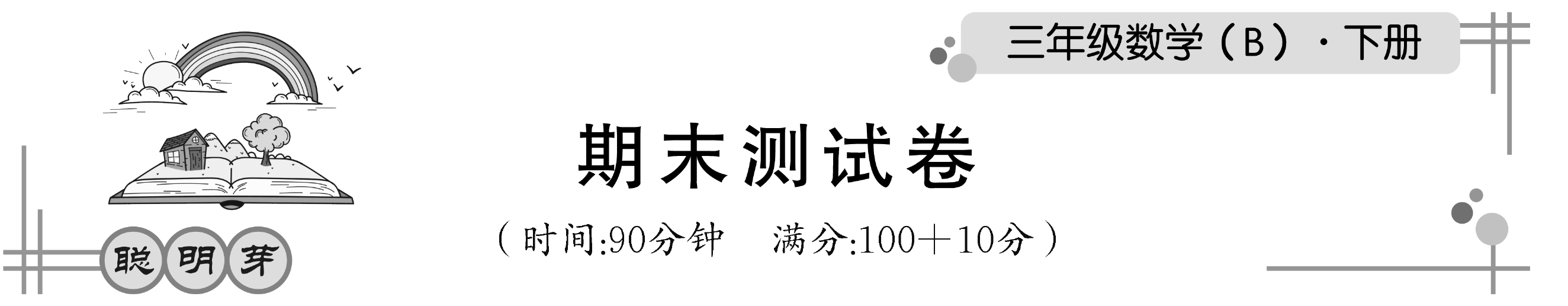 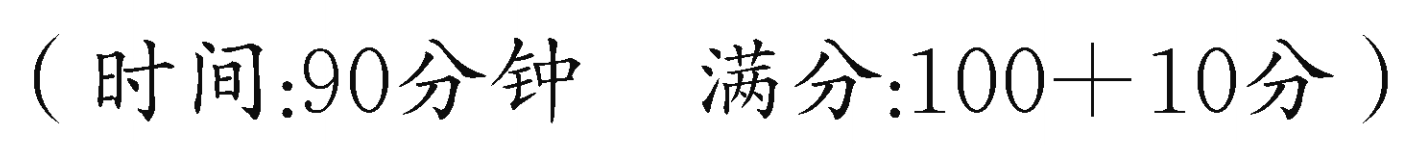 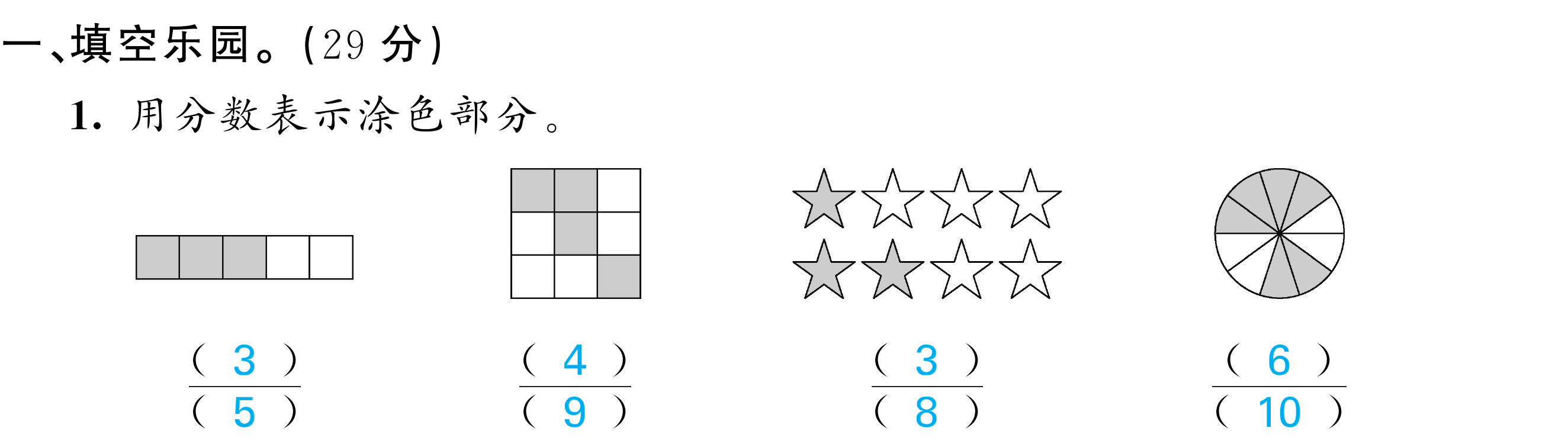 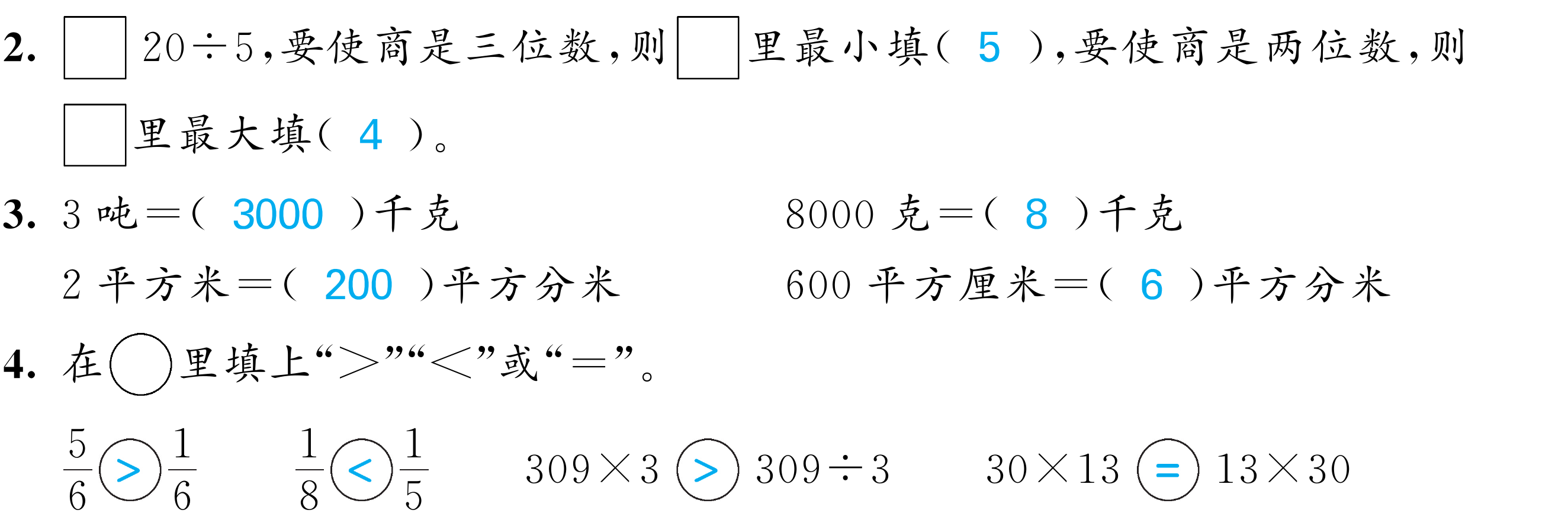 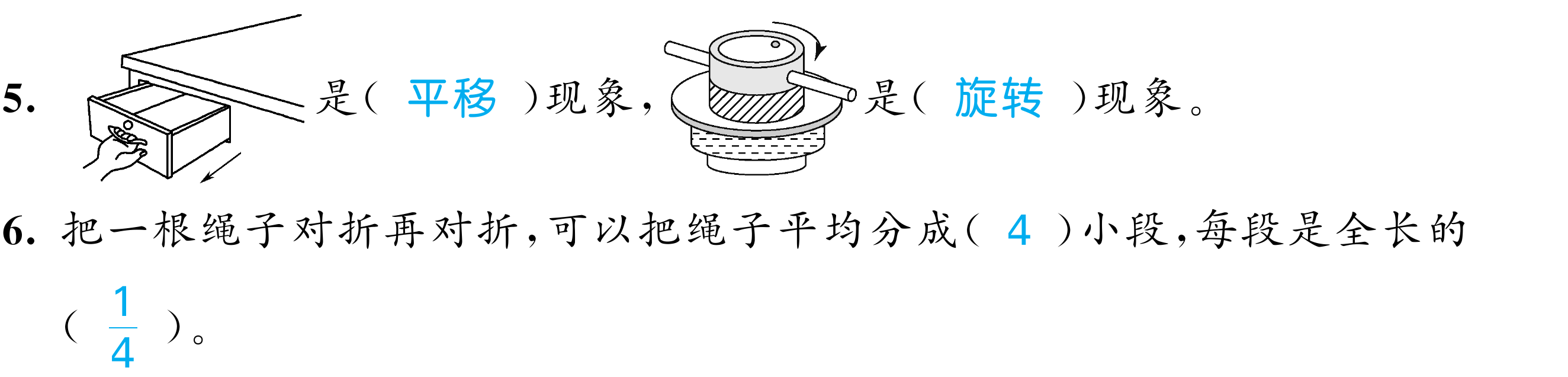 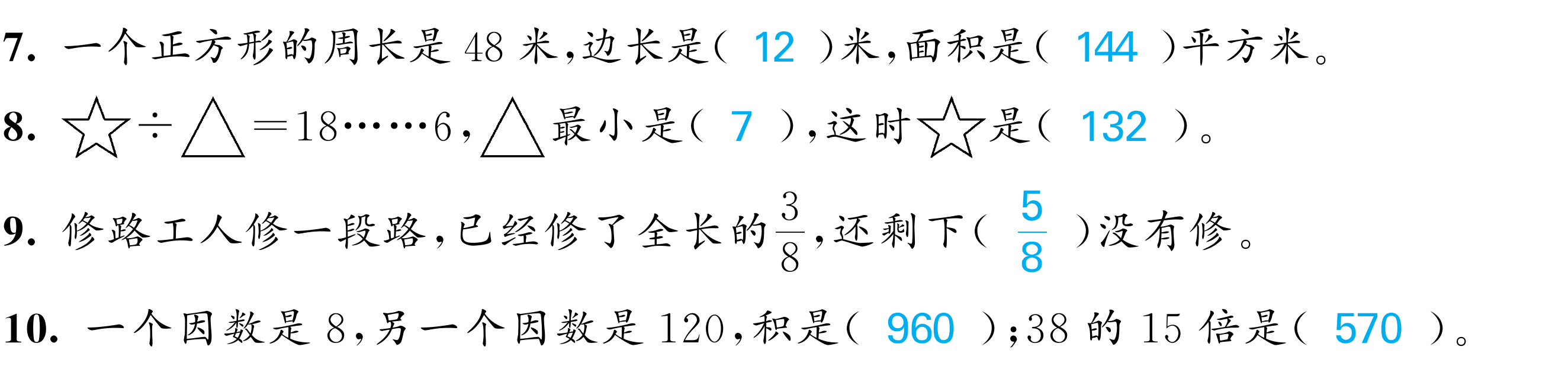 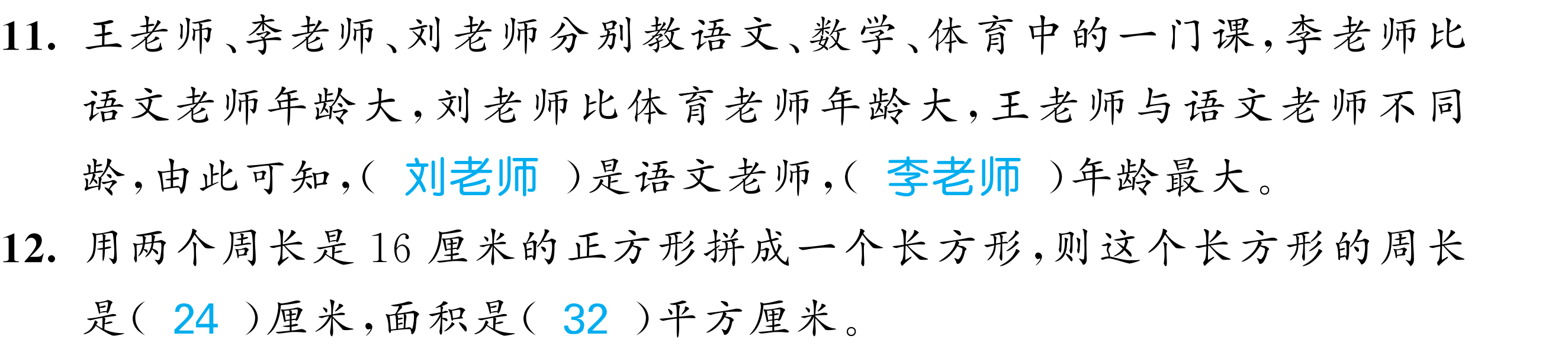 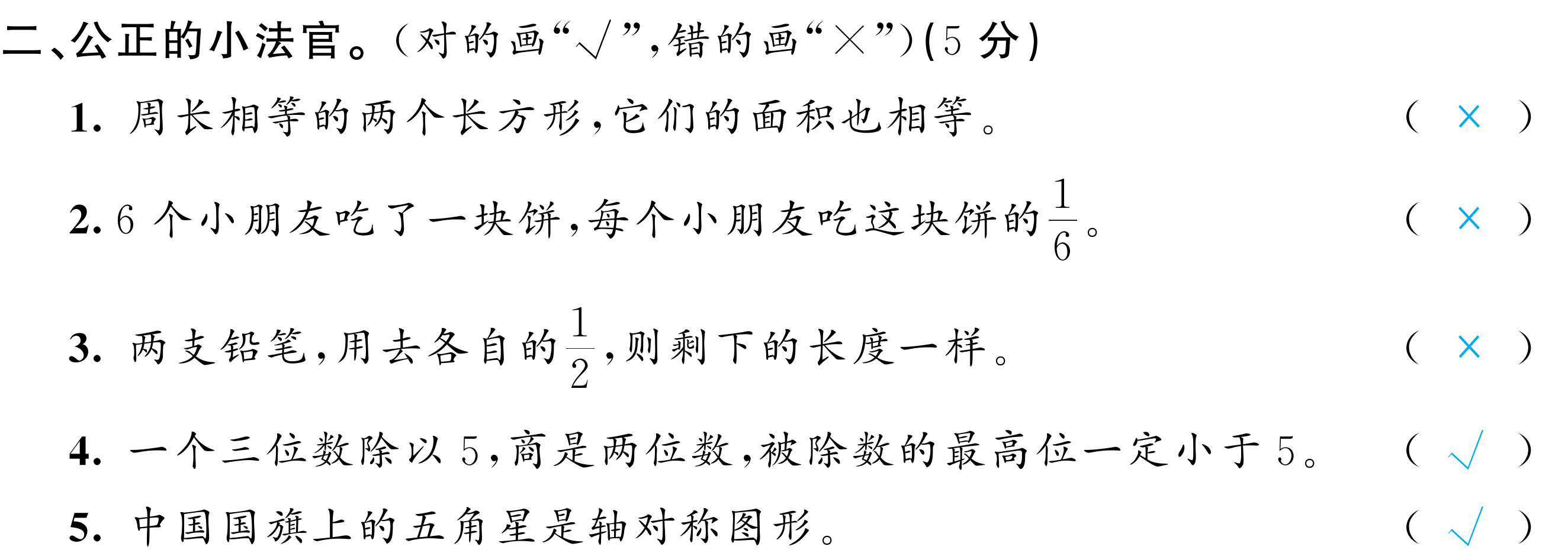 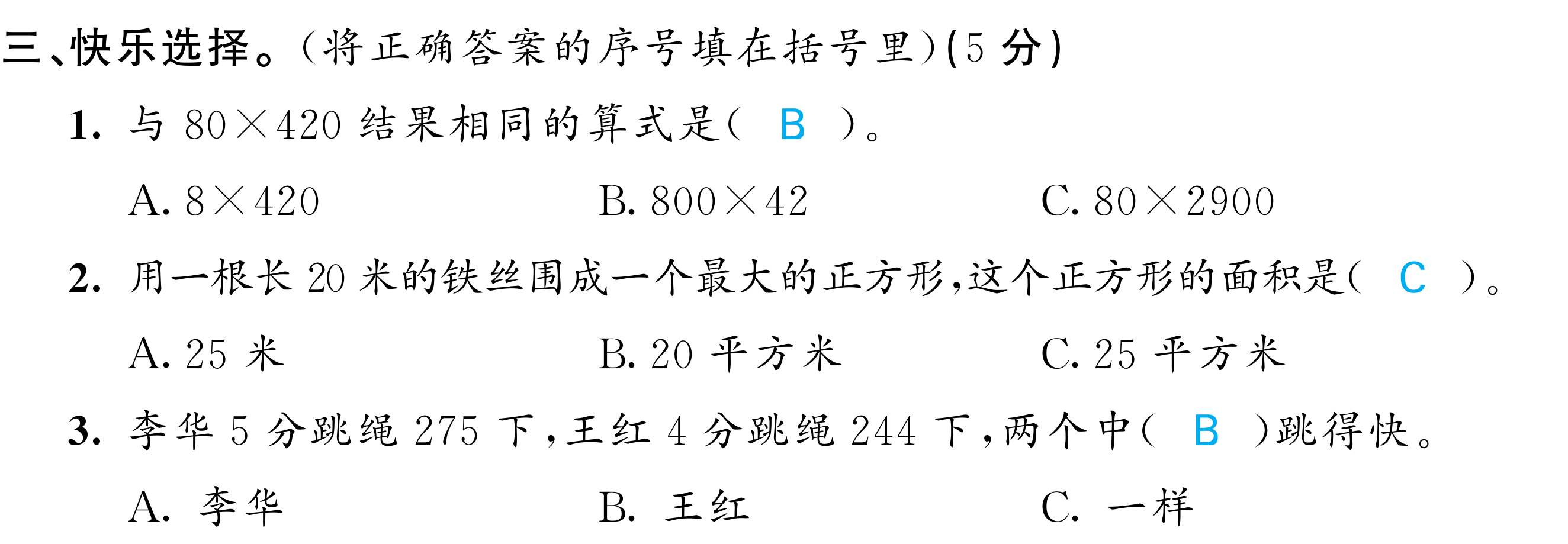 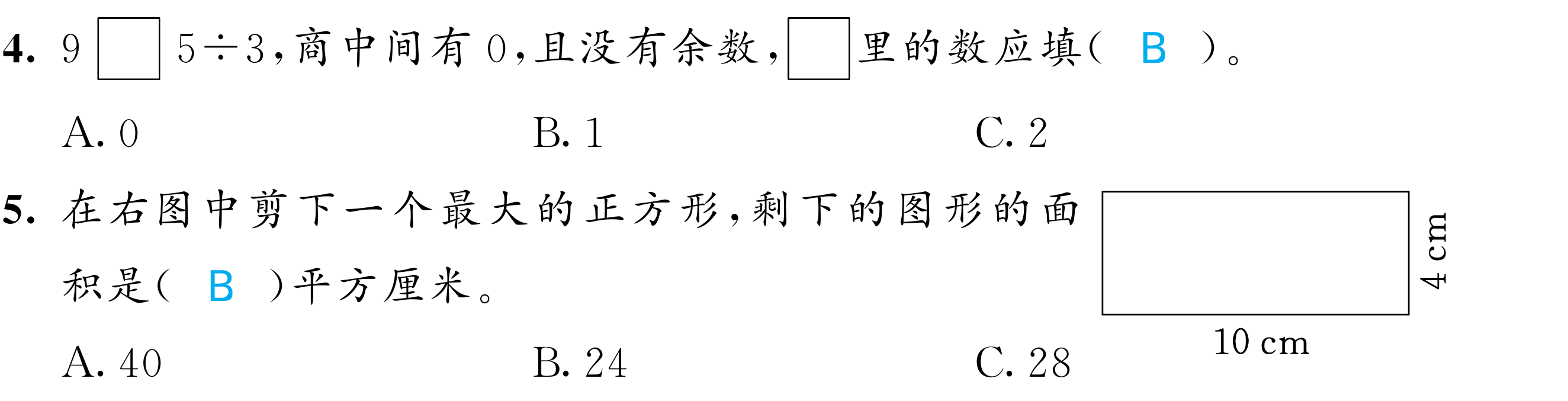 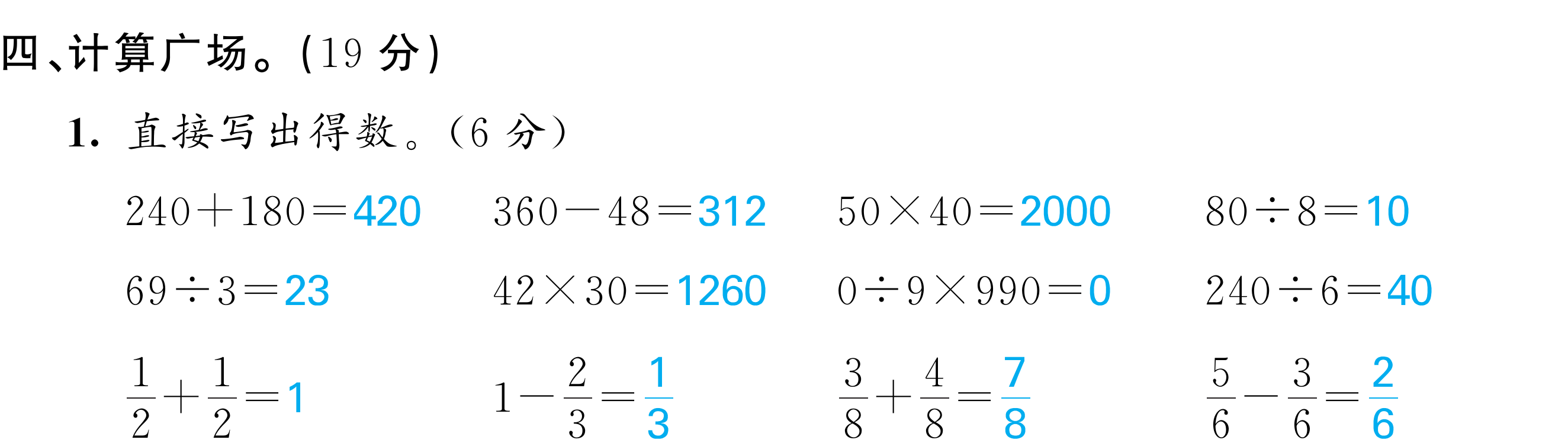 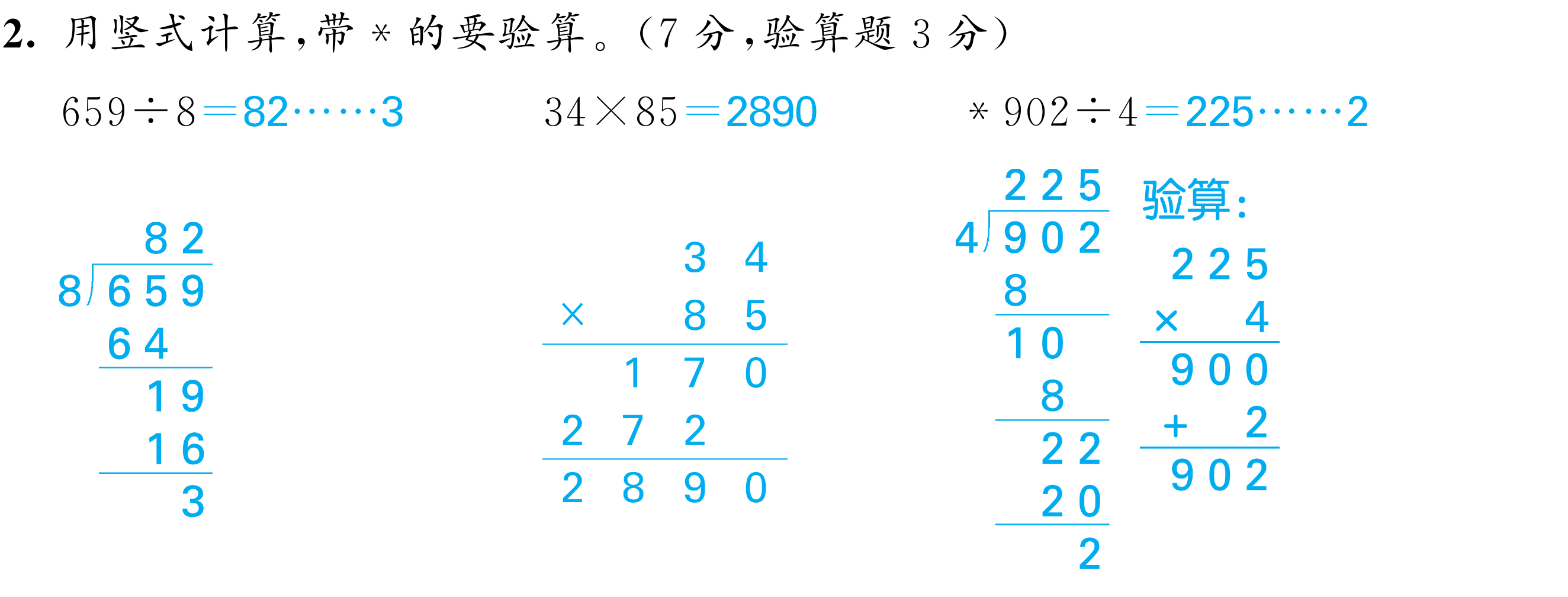 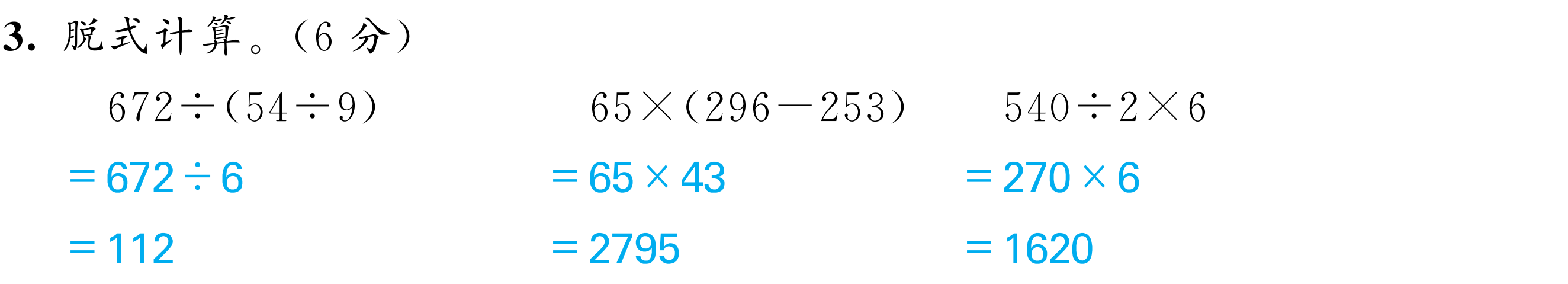 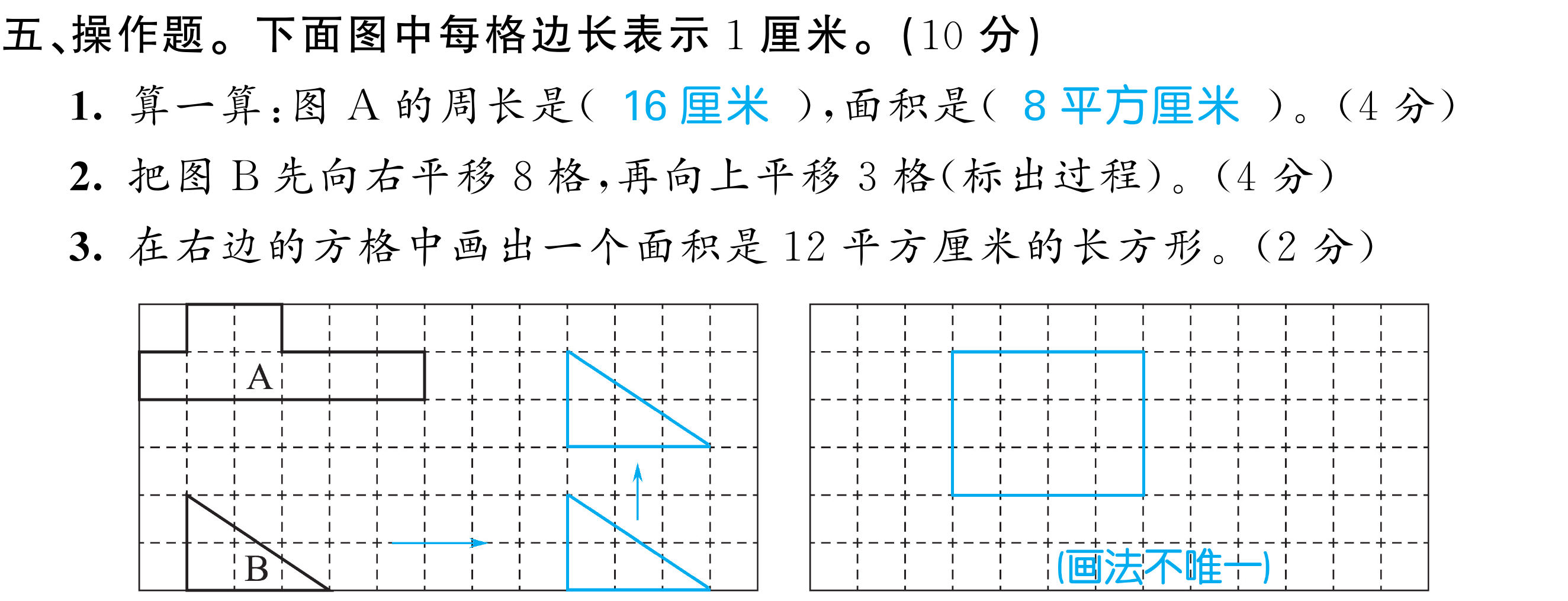 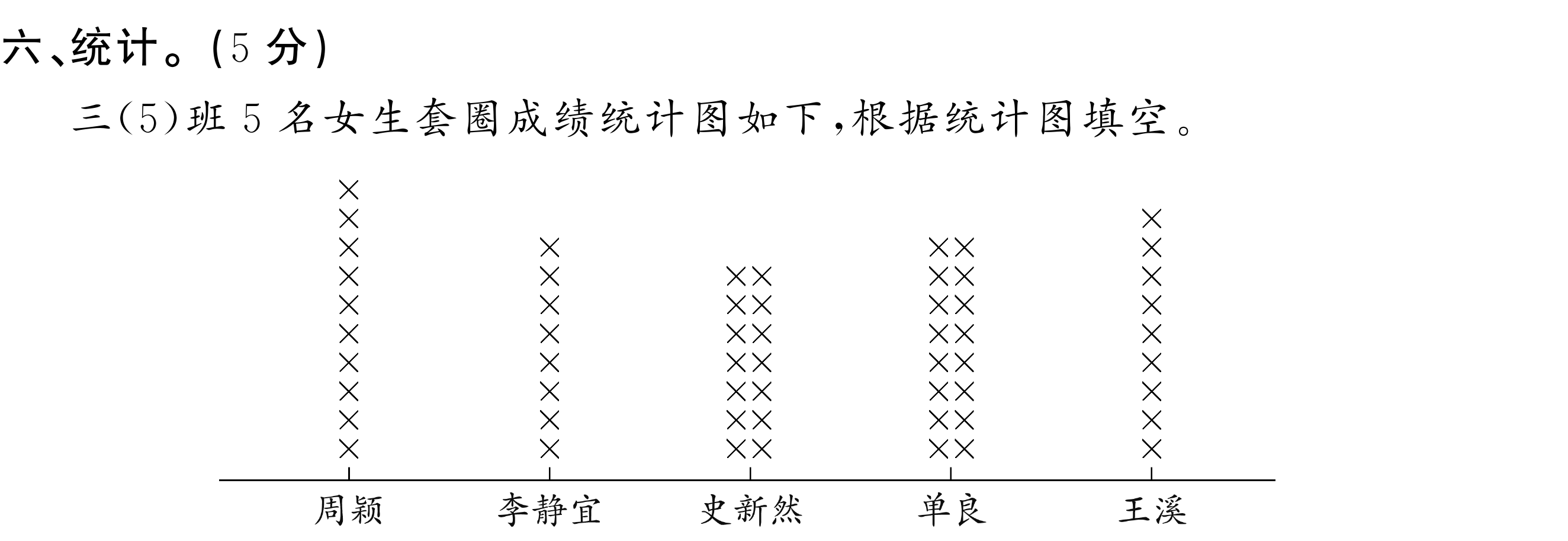 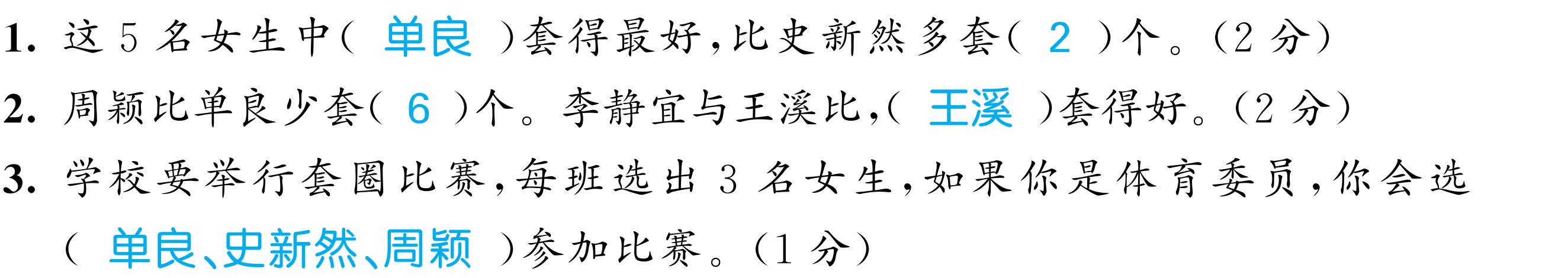 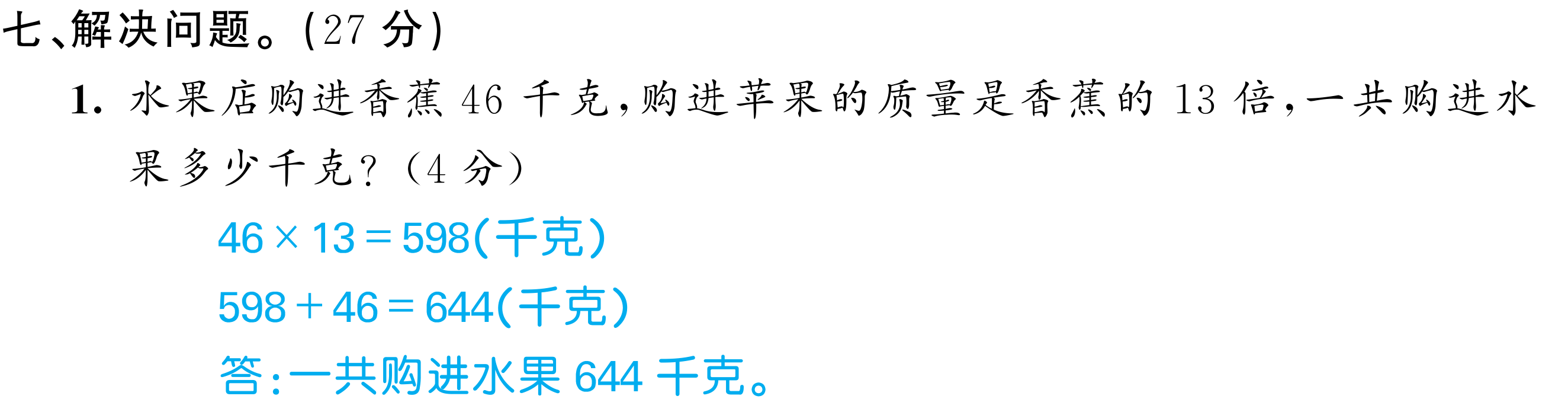 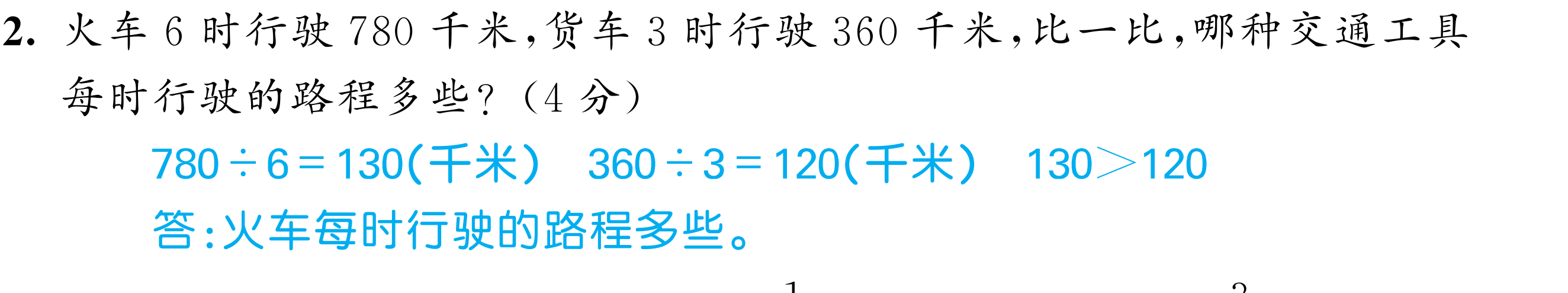 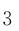 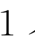 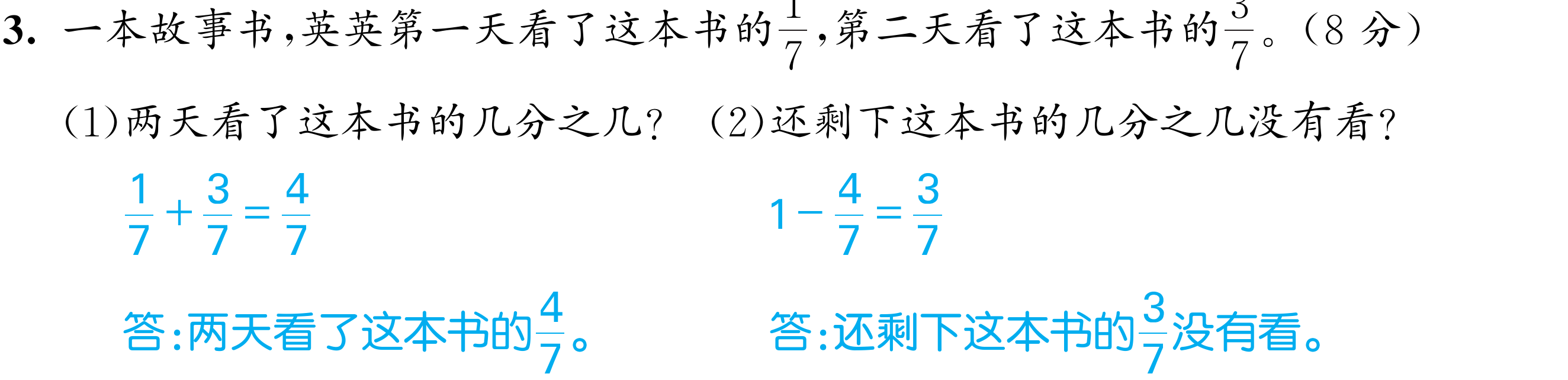 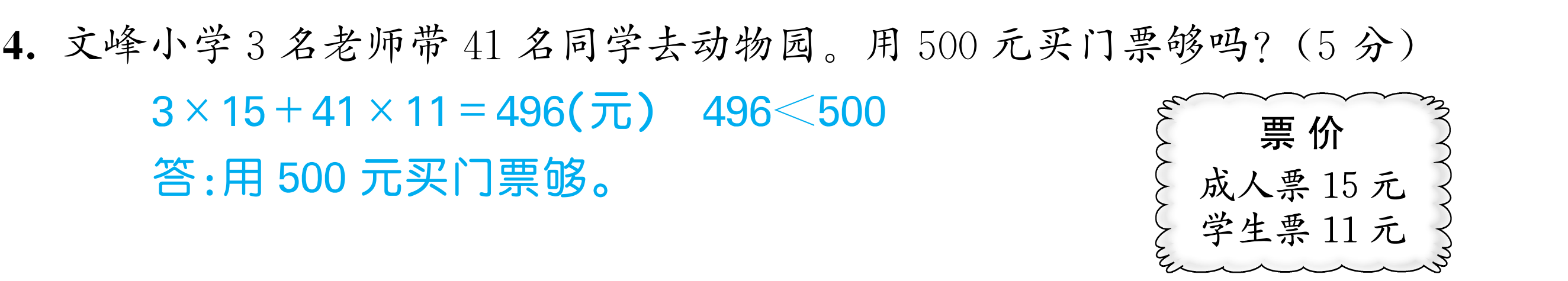 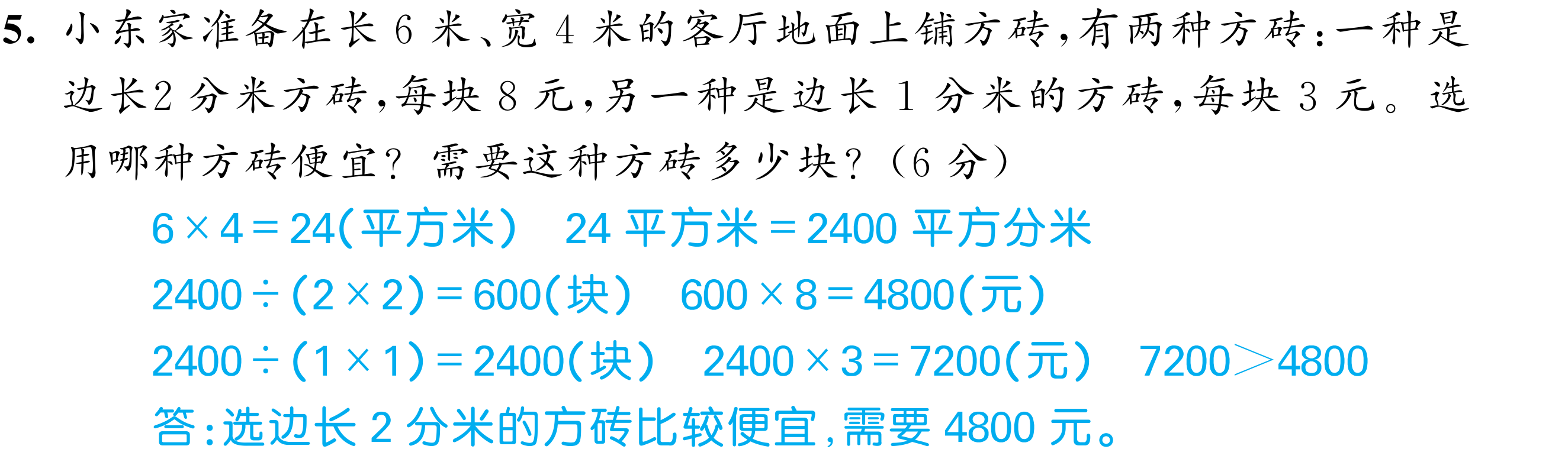 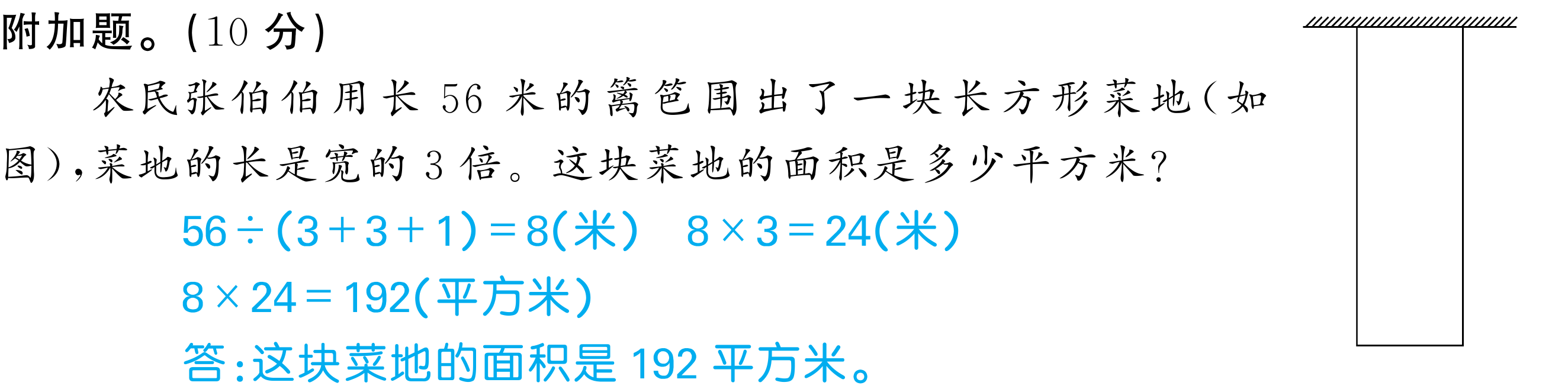 16
26333333333333